Президент Ассоциации вузов транспорта,
ректор  РУТ (МИИТ), д.т.н., профессор


Лёвин Борис Алексеевич
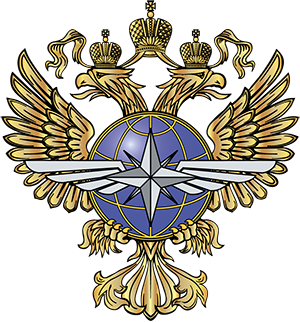 Из выступления Президента РФ В.В. Путина на Съезде транспортников России
5 марта 2018 года
«Нужно регулярно обновлять материально-техническую базу профильного образования и науки, запускать новые программы обучения и повышения квалификации по самым современным и востребованным направлениям подготовки кадров. 
В этой работе Правительство, регионы, вся система профессионального образования должны опираться прежде всего на запросы транспортных предприятий и организаций, учитывать их предложения»
ЗАДАЧИ ВУЗОВ
Направлять на развитие не менее 10 % от внебюджетных доходов
Открывать и заявлять на аккредитацию специальности:
реально востребованные на рынке труда
по заказам конкретных работодателей
отвечающие тенденциям развития отрасли и экономики России 
Закрывать невостребованные направления подготовки
2
Консолидированный бюджет вуза и возможности выполнения
установок Президента РФ на примере РУТ (МИИТ)
БЮДЖЕТ: 30 %
ВНЕБЮДЖЕТ: 70 %
Необходимо выделять на развитие МТБ не менее 10 %  как от бюджетных, так и от внебюджетных доходов
Реально 
выделяется  1,1 %
Вузы в состоянии выделить не более 2 %
ПОЧЕМУ?
Необходимость выделения из бюджета субсидии на развитие МТБ
72,1 % на зарплату ППС и педагогических работников (соответственно 200 и 100 %  к средней по региону)
93,3 % от
внебюджета
21,2 %  на приобретение услуг
С 2017 г. уплата налогов на землю и имущество осуществляется с учётом коэффициента платной деятельности, и часть средств от внебюджета направляется на уплату налогов (2,6 %)
Недофинансирование текущего ремонта
Выделение на капитальный ремонт в 2018 г. менее 1 % от требуемых средств
3
В проект итогового документа Совета
Распределение Росжелдором заказов на проведение НТР только среди отраслевых вузов 
Авансирование НИОКР, научно-технических услуг, ДПО  
     (до 20 %), сокращение до 10 дней сроков поступления      
     оплаты вузам с момента подписания актов приёмки–сдачи
Увеличение финансирования целевой подготовки   
     специалистов с учётом возрастающих требований к    
     качеству подготовки и инфляции
4
БЛАГОДАРЮ ЗА ВНИМАНИЕ!